Hari Raya Orang Yahudi
Festival Kunci untuk Memahami Orang Israel dan Orang Kristen Masa Kini
Dr. Rick Griffith, Singapore Bible Collegewww.biblestudydownloads.com
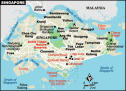 Pola Kerja Singapore
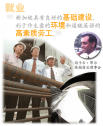 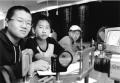 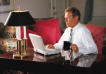 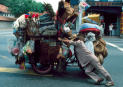 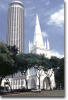 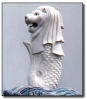 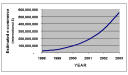 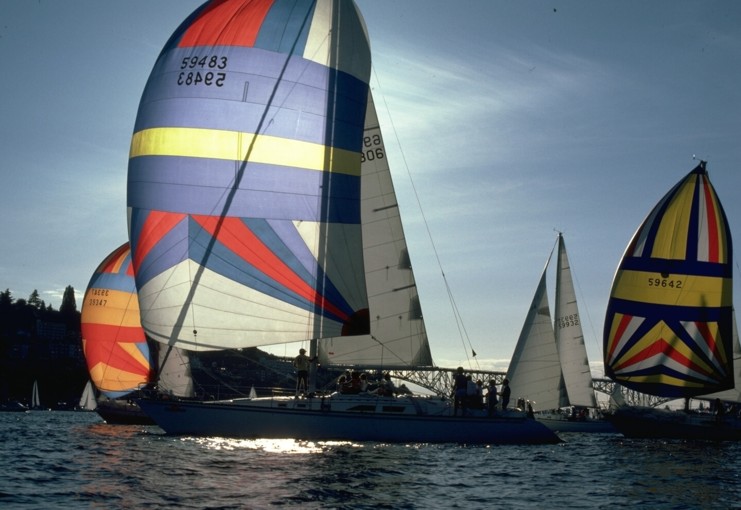 179
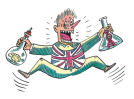 Mengapa harus istirahat?
Penanggalan Yahudi
180
Menurut pemerintah
Menurut agama
Menurut perhitungan
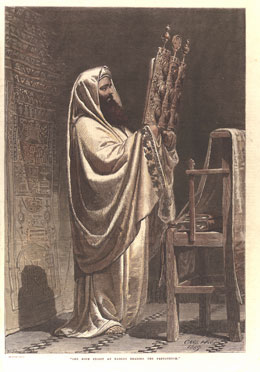 181
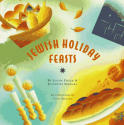 Hari Raya di Alkitab
Perayaan hari khusus menurut Perjanjian Lama
Siklus Urutan Hari Raya (Im. 23)
180
Pengangkatan
Pertobatan
(Tabernakel/ Pondok Daun)
Kerajaan
Roh Kudus
(Pentakosta)
Kebangkitan
(Panen Perdana)
(Roti tidak beragi)
Pemisahan
Penebusan
Perayaan kunci tanpa ziarah
Ziarah diwajibkan
[Speaker Notes: http://images.google.com/imgres?imgurl=www.rigal.freeserve.co.uk/jewish/calendar/calenda2a.gif&imgrefurl=http://www.rigal.freeserve.co.uk/jewish/calendar/jcalendar2.htm&h=398&w=477&prev=/images%3Fq%3DJewish%2BCalendar%2BDiagram%26svnum%3D10%26hl%3Den%26lr%3D%26ie%3DUTF-8%26oe%3DUTF-8]
Siklus Urutan Hari Raya (Im. 23)
180
Pengangkatan
Pertobatan
(Tabernakel/ Pondok Daun)
Kerajaan
Roh Kudus
(Pentakosta)
Kebangkitan
(Panen Perdana)
(Roti tidak beragi)
Pemisahan
Penebusan
Perayaan kunci tanpa ziarah
Ziarah diwajibkan
[Speaker Notes: http://images.google.com/imgres?imgurl=www.rigal.freeserve.co.uk/jewish/calendar/calenda2a.gif&imgrefurl=http://www.rigal.freeserve.co.uk/jewish/calendar/jcalendar2.htm&h=398&w=477&prev=/images%3Fq%3DJewish%2BCalendar%2BDiagram%26svnum%3D10%26hl%3Den%26lr%3D%26ie%3DUTF-8%26oe%3DUTF-8]
183
Ringkasan Hari Raya Israel
Dibagi biasanya dalam 2 bulan
Gembira dan muram
Di Yerusalem dan di rumah
Dirancang berdasarkan siklus pertanian
183
Panen berlangsung Apr-Nov
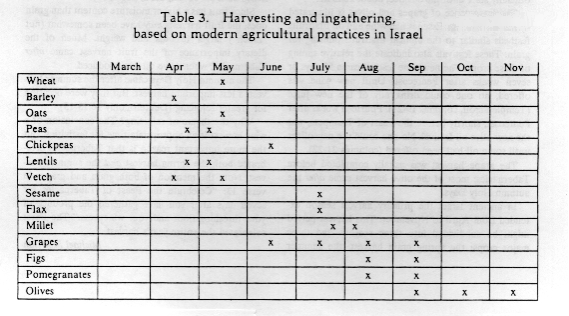 http://www.wcg.org/lit/law/festivals/harvest.htm
[Speaker Notes: http://www.wcg.org/lit/law/festivals/harvest.htm]
183
Ringkasan Hari Raya Israel
Dibagi biasanya dalam 2 bulan
Gembira dan muram
Di Yerusalem dan di rumah
Dirancang berdasarkan siklus pertanian
Mempersatukan seluruh bangsa
Menyediakan waktu istirahat—tapi mengapa harus diatur?
Fokus pada masa lalu dan masa depan
180
I. 	Bangsa Israel beristirahat untuk menjaga perjalanan rohani bersama Allah
Setiap laki-laki Yahudi menghadiri tiga perayaan setiap tahun untuk mengingat berkat-berkat yang Allah berikan dalam hidup mereka (Kel 23:14-19).
Paskah: Perayaan Ziarah #1
184
(Panen Perdana)
(Roti Tidak Beragi)
Perayaan Ziarah dilingkari dan dicetak hijau
[Speaker Notes: http://images.google.com/imgres?imgurl=www.rigal.freeserve.co.uk/jewish/calendar/calenda2a.gif&imgrefurl=http://www.rigal.freeserve.co.uk/jewish/calendar/jcalendar2.htm&h=398&w=477&prev=/images%3Fq%3DJewish%2BCalendar%2BDiagram%26svnum%3D10%26hl%3Den%26lr%3D%26ie%3DUTF-8%26oe%3DUTF-8]
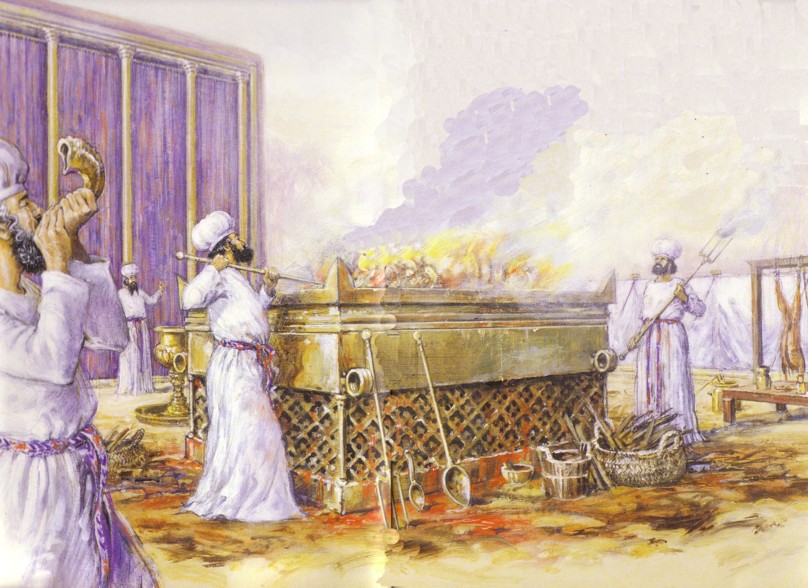 Orang Yahudi sering mempersembahkanKorban Bakaran Utuh
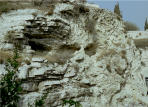 Domba Paskah
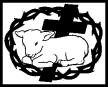 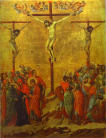 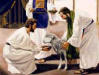 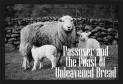 Di jaman PB, 100.000 orang Yahudi datang ke Bait Suci!
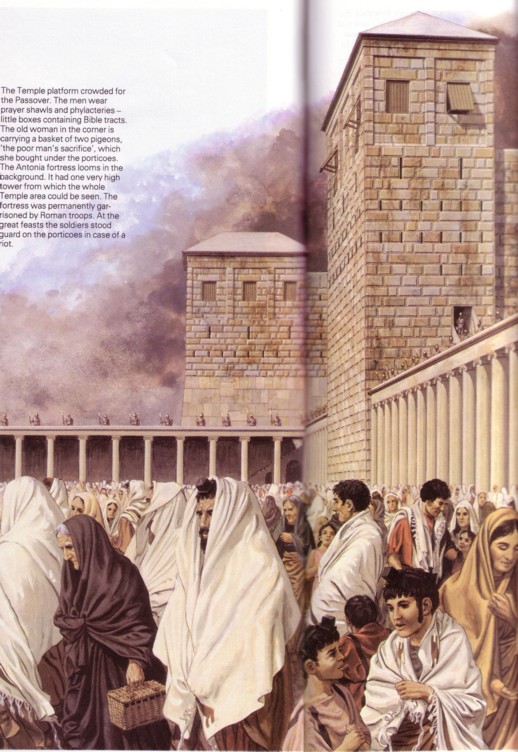 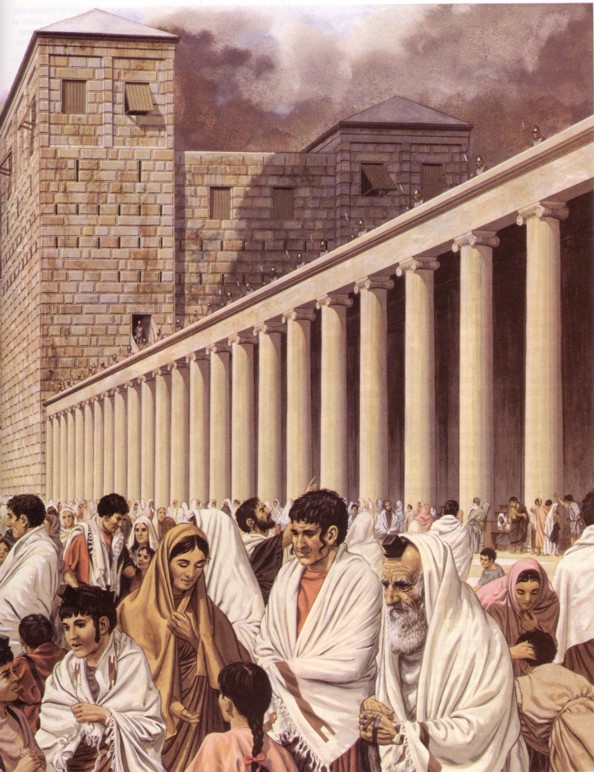 184
Hari Raya Roti Tidak Beragi
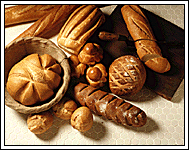 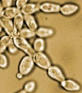 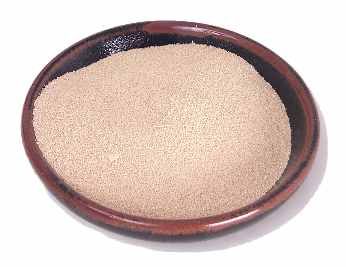 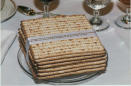 [Speaker Notes: www.stephenwilliamson.com/ Hobbies/bakin.htm (Yeast bloom)]
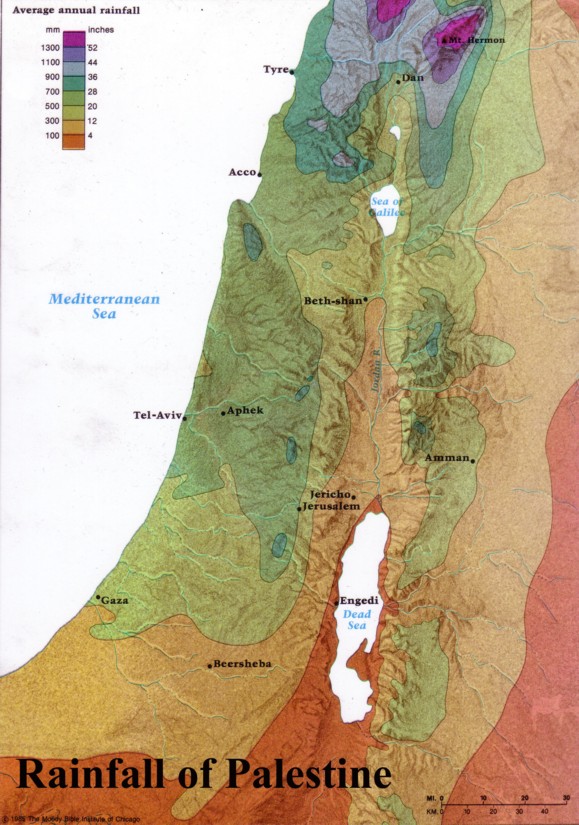 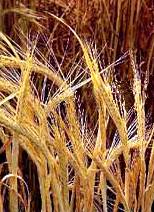 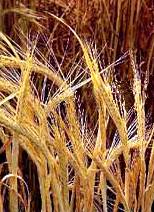 184
Setelah panen di daerah utara Israel
Dibawa ke Yerusalem (selatan)
Panen Perdana: Berkas Persembahan Unjukan
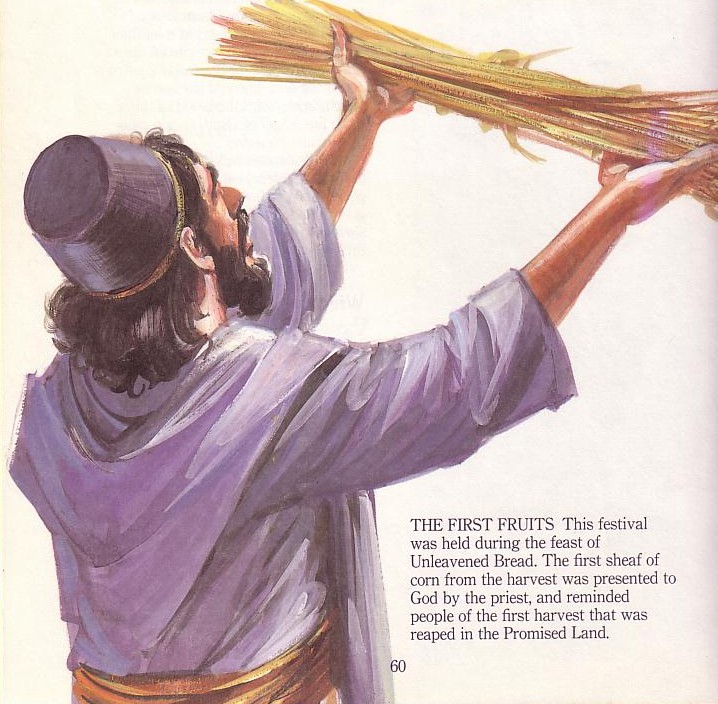 184
Setelah panen di daerah utara Israel
Dibawa ke Yerusalem (selatan)
Dipersembahkan di hadapan TUHAN
Persembahan buah sulung di Bait Suci
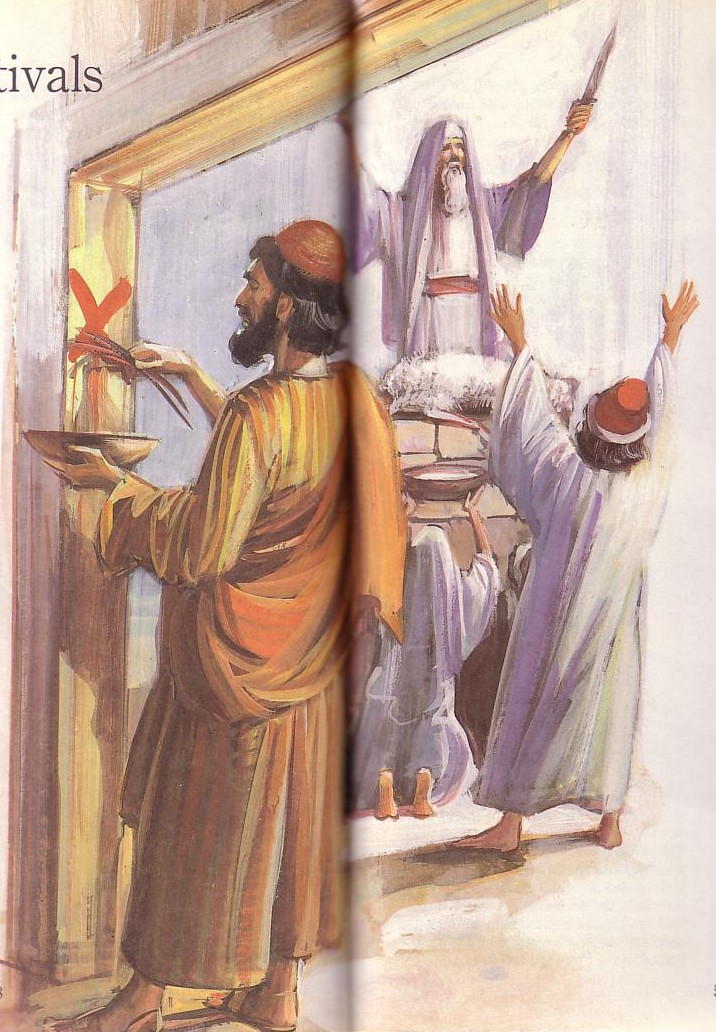 PentingnyaSejarah Paskah
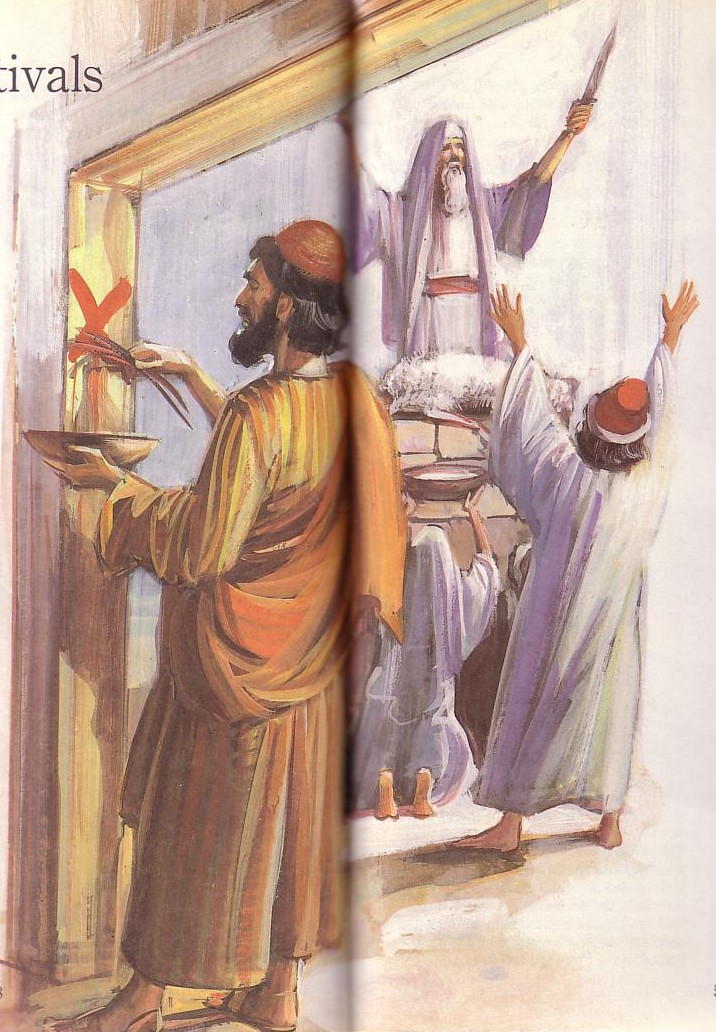 184
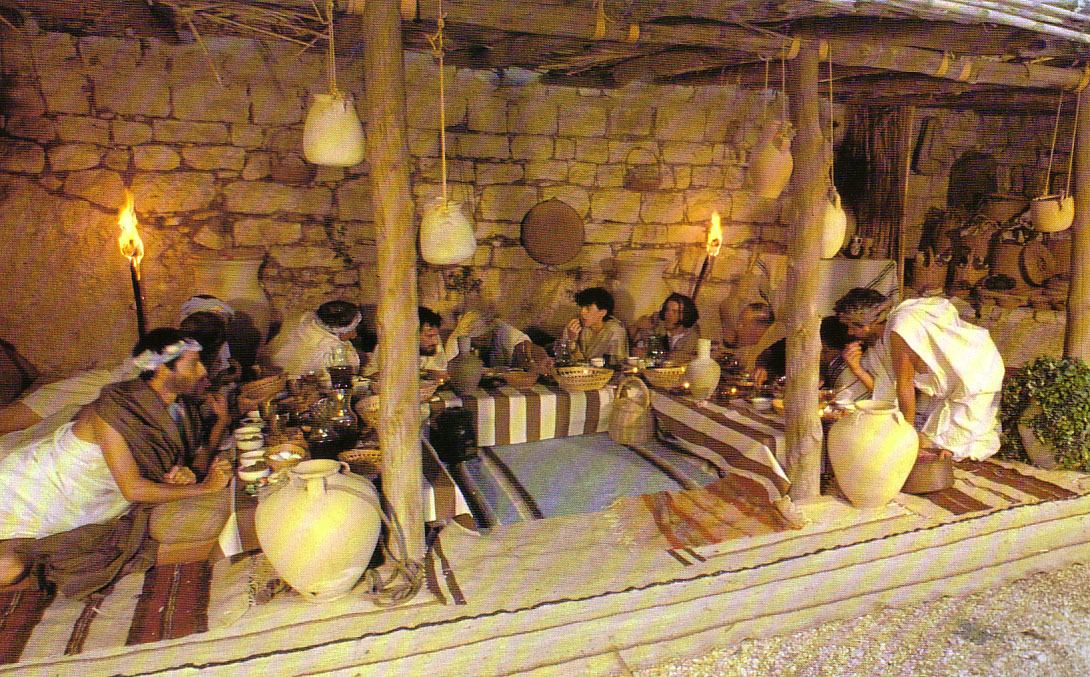 Duduk di Perjamuan Paskah bersama Yesus
PaskahMasa Kini
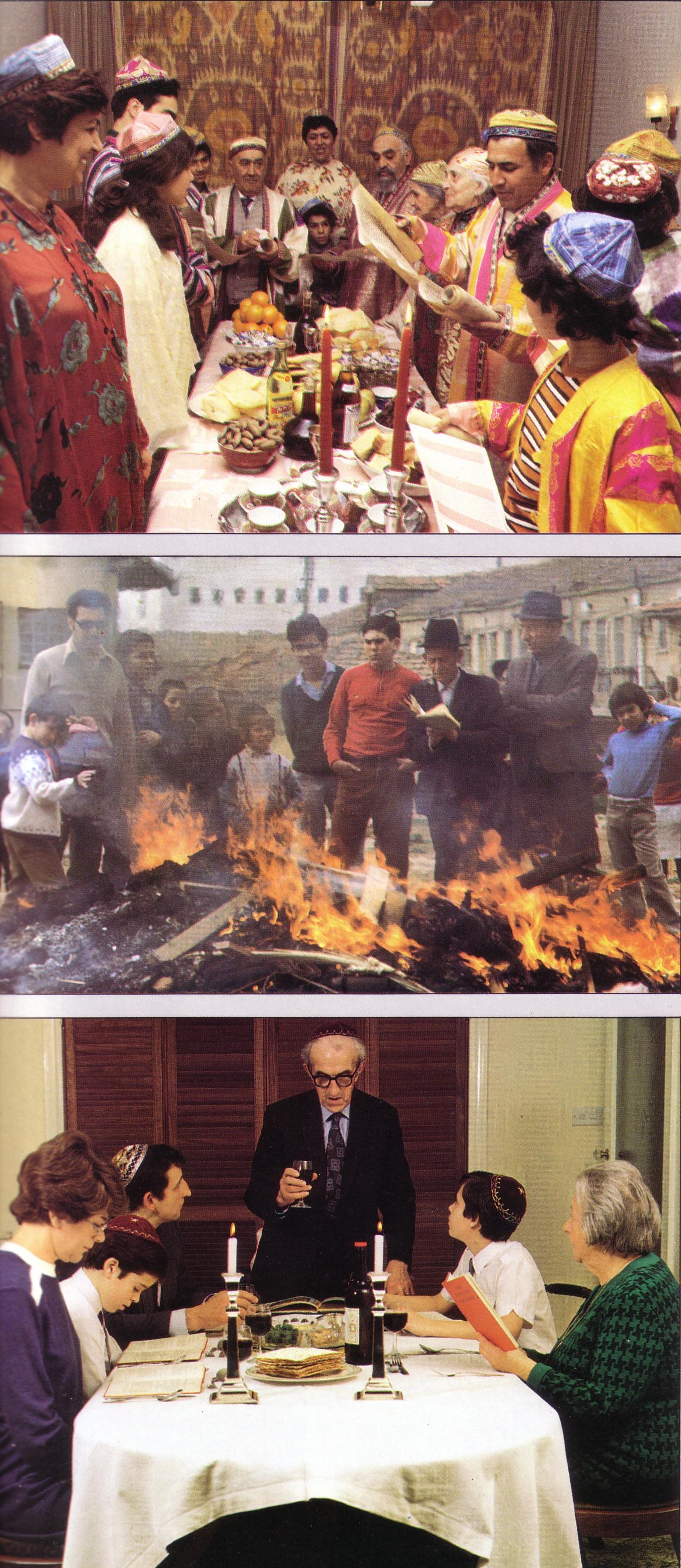 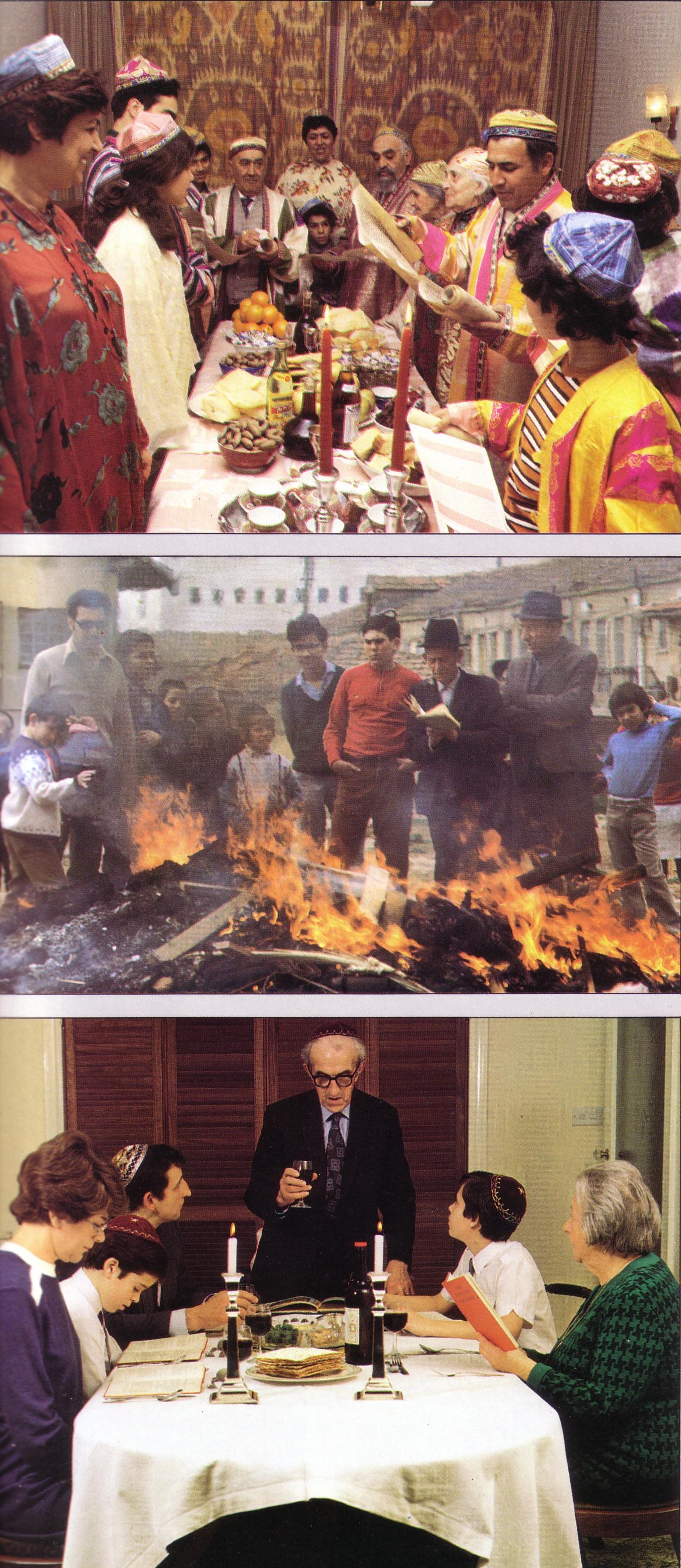 “Membakar Semua Ragi!”
Paskah: Perayaan Ziarah #1
184
Kebangkitan
(Panen Perdana)
(Roti Tidak Beragi)
Pemisahan
Penebusan
Perayaan Ziarah dilingkari dan dicetak hijau
[Speaker Notes: http://images.google.com/imgres?imgurl=www.rigal.freeserve.co.uk/jewish/calendar/calenda2a.gif&imgrefurl=http://www.rigal.freeserve.co.uk/jewish/calendar/jcalendar2.htm&h=398&w=477&prev=/images%3Fq%3DJewish%2BCalendar%2BDiagram%26svnum%3D10%26hl%3Den%26lr%3D%26ie%3DUTF-8%26oe%3DUTF-8]
Pentakosta: Perayaan Ziarah #2
184
(Pentakosta)
Kebangkitan
(Panen Perdana)
(Roti Tidak Beragi)
Pemisahan
Penebusan
Perayaan Ziarah dilingkari dan dicetak hijau
[Speaker Notes: http://images.google.com/imgres?imgurl=www.rigal.freeserve.co.uk/jewish/calendar/calenda2a.gif&imgrefurl=http://www.rigal.freeserve.co.uk/jewish/calendar/jcalendar2.htm&h=398&w=477&prev=/images%3Fq%3DJewish%2BCalendar%2BDiagram%26svnum%3D10%26hl%3Den%26lr%3D%26ie%3DUTF-8%26oe%3DUTF-8]
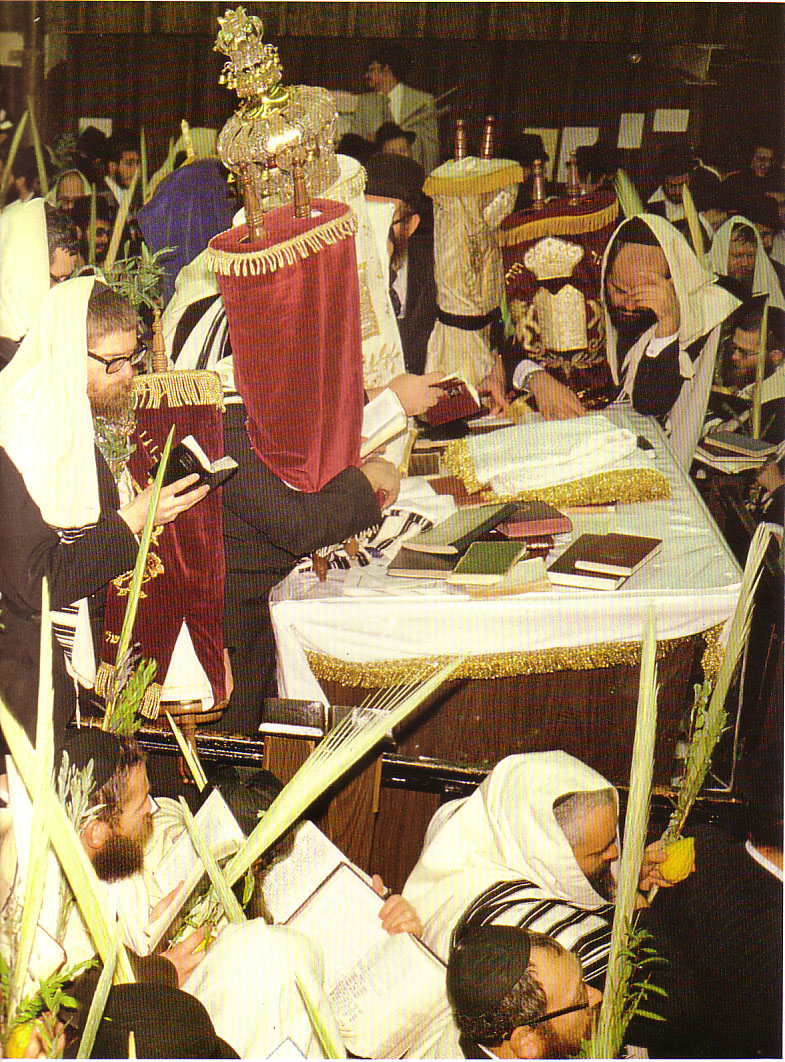 Merayakan Panen Jelai
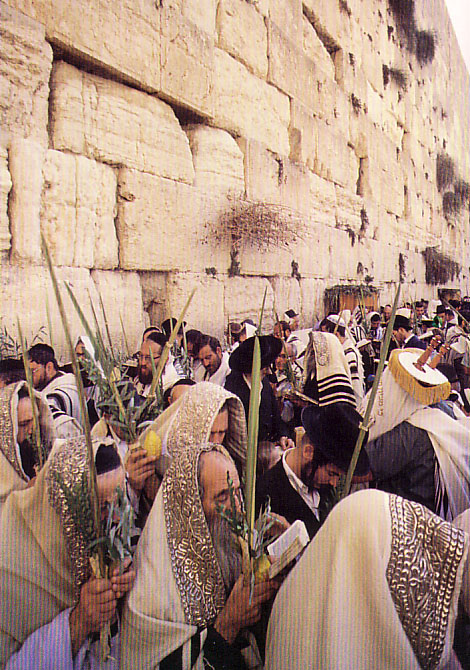 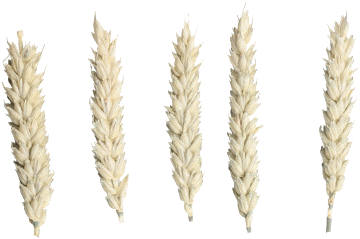 Pentakosta: Perayaan Ziarah #2
184
Roh
Kudus
(Pentakosta)
Kebangkitan
(Panen Perdana)
(Roti Tidak Beragi)
Pemisahan
Penebusan
Perayaan Ziarah dilingkari dan dicetak hijau
[Speaker Notes: http://images.google.com/imgres?imgurl=www.rigal.freeserve.co.uk/jewish/calendar/calenda2a.gif&imgrefurl=http://www.rigal.freeserve.co.uk/jewish/calendar/jcalendar2.htm&h=398&w=477&prev=/images%3Fq%3DJewish%2BCalendar%2BDiagram%26svnum%3D10%26hl%3Den%26lr%3D%26ie%3DUTF-8%26oe%3DUTF-8]
Rosh Hashanah (Tahun Baru)
184
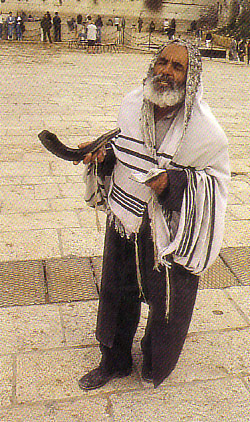 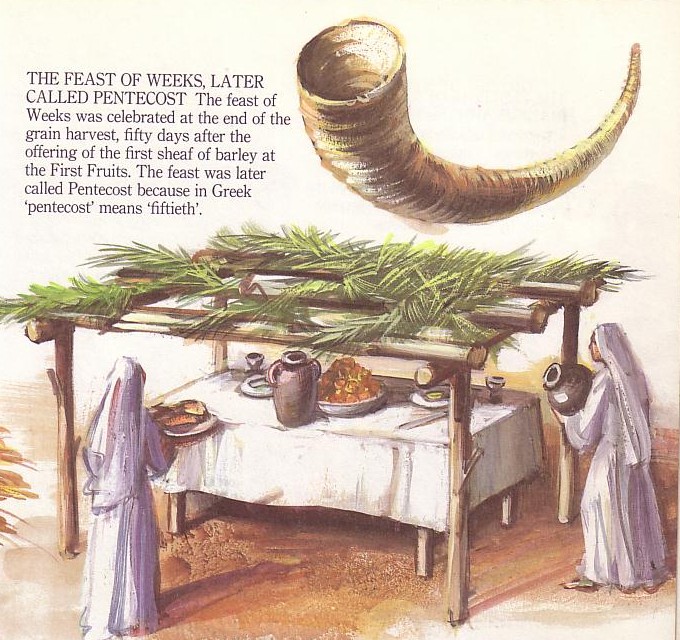 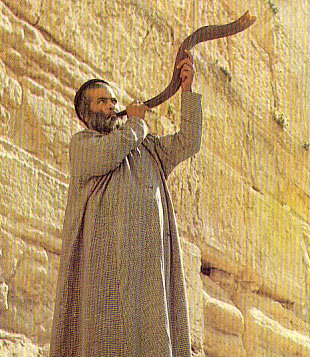 Roh
Kudus
(Pentakosta)
Kebangkitan
(Panen Perdana)
(Roti Tidak Beragi)
Pemisahan
Penebusan
Perayaan Ziarah dilingkari dan dicetak hijau
[Speaker Notes: http://images.google.com/imgres?imgurl=www.rigal.freeserve.co.uk/jewish/calendar/calenda2a.gif&imgrefurl=http://www.rigal.freeserve.co.uk/jewish/calendar/jcalendar2.htm&h=398&w=477&prev=/images%3Fq%3DJewish%2BCalendar%2BDiagram%26svnum%3D10%26hl%3Den%26lr%3D%26ie%3DUTF-8%26oe%3DUTF-8]
184
Yom Kippur (Hari Pengampunan Dosa)
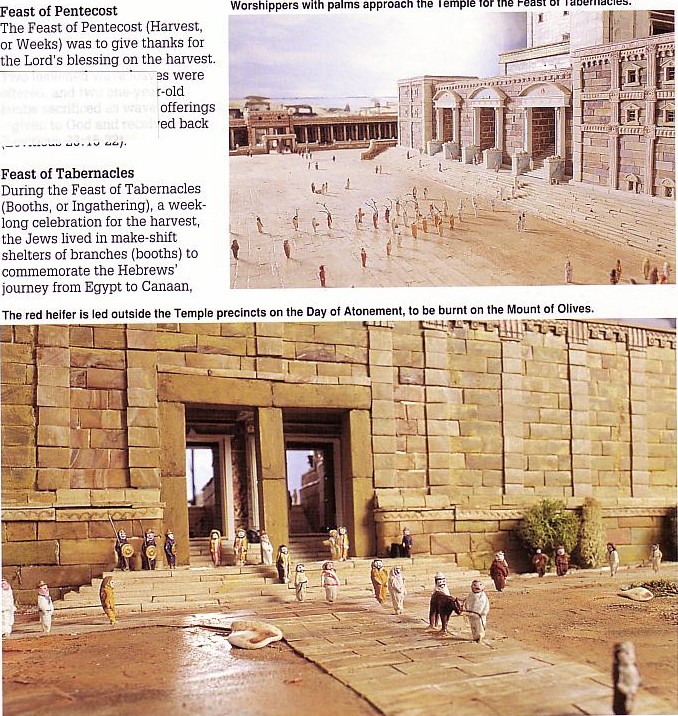 Tabernakel: Perayaan Ziarah #3
184
(Tabernakel/Pondok Daun)
Roh
Kudus
(Pentakosta)
Kebangkitan
(Panen Perdana)
(Roti Tidak Beragi)
Pemisahan
Penebusan
Perayaan Ziarah dilingkari dan dicetak hijau
[Speaker Notes: http://images.google.com/imgres?imgurl=www.rigal.freeserve.co.uk/jewish/calendar/calenda2a.gif&imgrefurl=http://www.rigal.freeserve.co.uk/jewish/calendar/jcalendar2.htm&h=398&w=477&prev=/images%3Fq%3DJewish%2BCalendar%2BDiagram%26svnum%3D10%26hl%3Den%26lr%3D%26ie%3DUTF-8%26oe%3DUTF-8]
Imamat 23:42-43
“Di dalam pondok-pondok daun kamu harus tinggal tujuh hari lamanya, setiap orang asli di Israel harusalah tinggal di dalam pondok-pondok daun, supaya diketahui oleh keturunanmu, bahwa Aku telah menyuruh orang Israel tinggal di pondok-pondok daun selama Aku menuntun mereka sesudah keluar dari tanah Mesir, Akulah TUHAN, Allah-mu.”
184
Hari Raya Pondok Daun
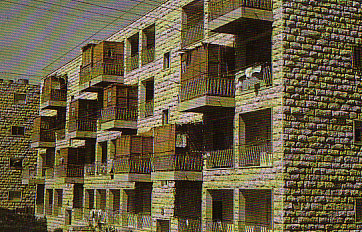 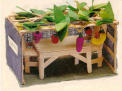 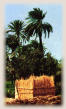 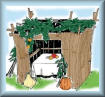 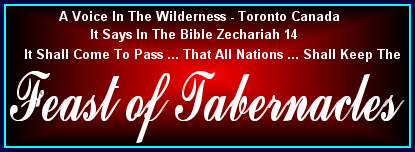 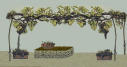 Hari Raya Tabernakel
184
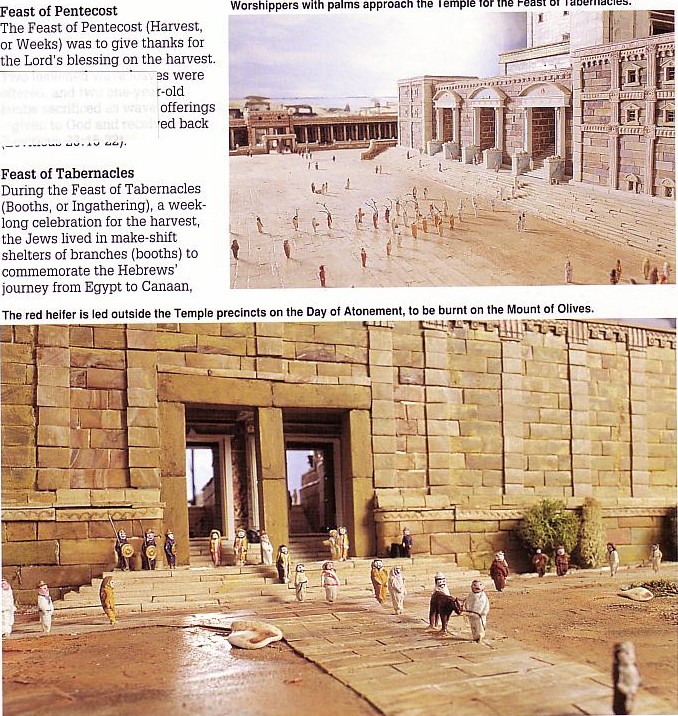 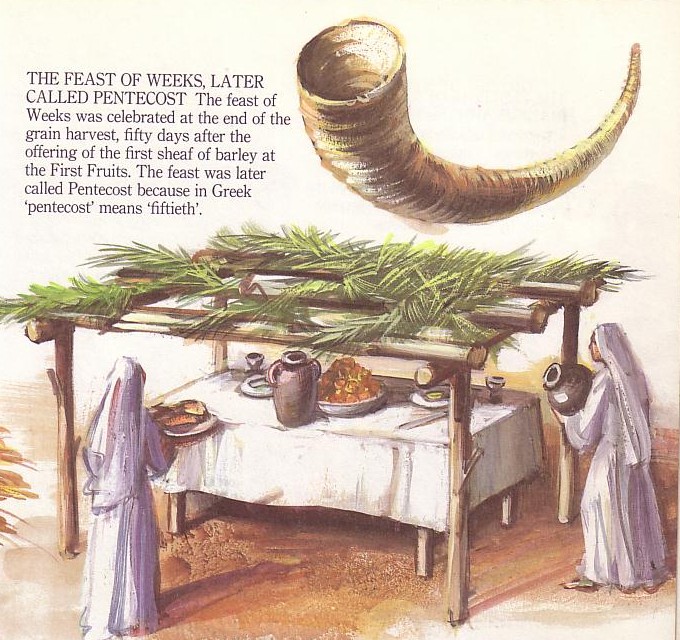 Ulangan 16:13 
“Hari raya Pondok Daun haruslah kaurayakan tujuh hari lamanya, apabila engkau selesai mengumpulkan hasil tempat pengirikanmu dan tempat pemerasanmu.
184
Tabernakel = Panen Terakhir
Penampian = Peristiwa saat Yesus datang kembali:
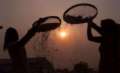 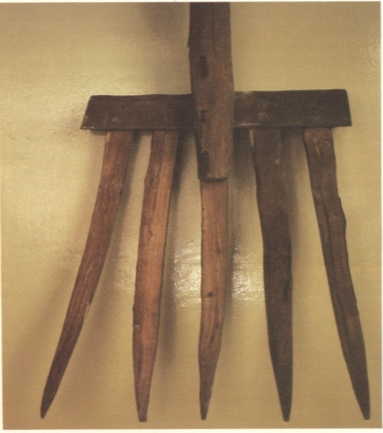 Penghakiman bangsa-bangsa (Mat. 13:30, 39; Why. 14:15)
Pemuliaan = mengikuti Kerajaan Allah (Mat. 17:4)
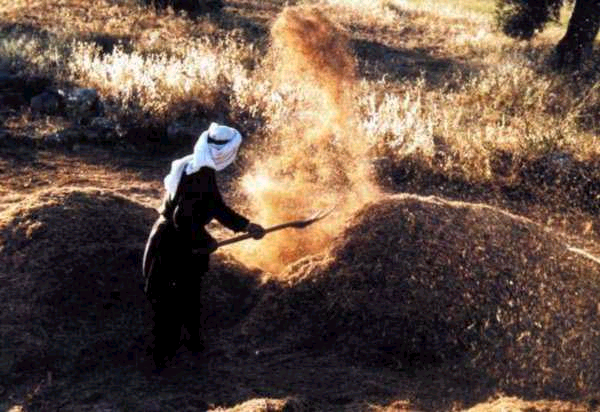 Tabernakel: Perayaan Ziarah #3
184
(Tabernakel/Pondok Daun)
Kerajaan
Roh
Kudus
(Pentakosta)
Kebangkitan
(Panen Perdana)
(Roti Tidak Beragi)
Pemisahan
Penebusan
Perayaan Ziarah dilingkari dan dicetak hijau
[Speaker Notes: http://images.google.com/imgres?imgurl=www.rigal.freeserve.co.uk/jewish/calendar/calenda2a.gif&imgrefurl=http://www.rigal.freeserve.co.uk/jewish/calendar/jcalendar2.htm&h=398&w=477&prev=/images%3Fq%3DJewish%2BCalendar%2BDiagram%26svnum%3D10%26hl%3Den%26lr%3D%26ie%3DUTF-8%26oe%3DUTF-8]
Tiga Perayaan lain yang tidak diperintahkan di Alkitab…
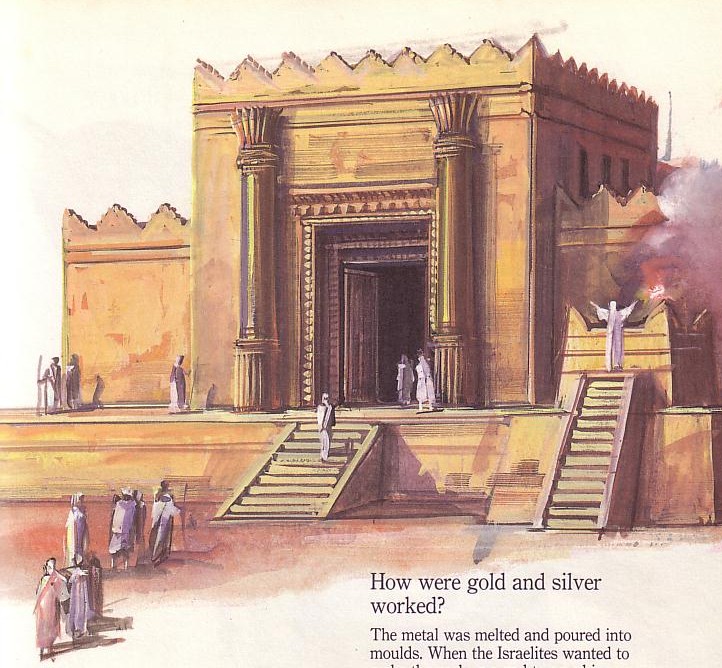 184
Agama Yahudi di Israel dan Penyebaran orang Yahudi
(lanjutan)
Selama 400 tahun tahun(959-586 SM), kehidupan Bangsa Yahudi berada di sekeliling bait Suci yang dibangun Salomo
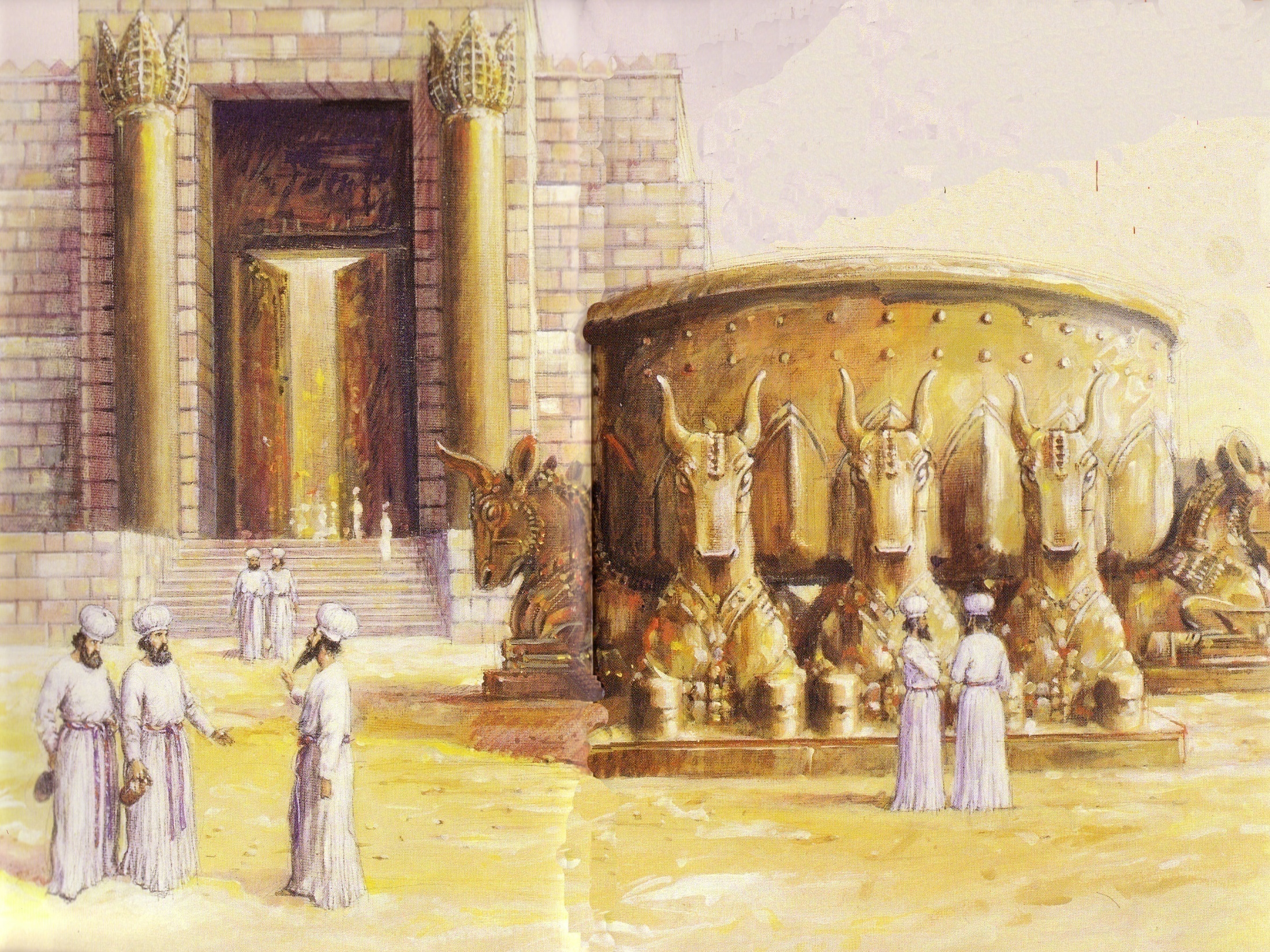 Orang Yahudi mempertahankan kekudusan di bejana pembasuhan
Bait Suci Dihancurkan!
Hari ke-9 di bulan Ab (Av)
  • 586 SM
  • 70 M
184
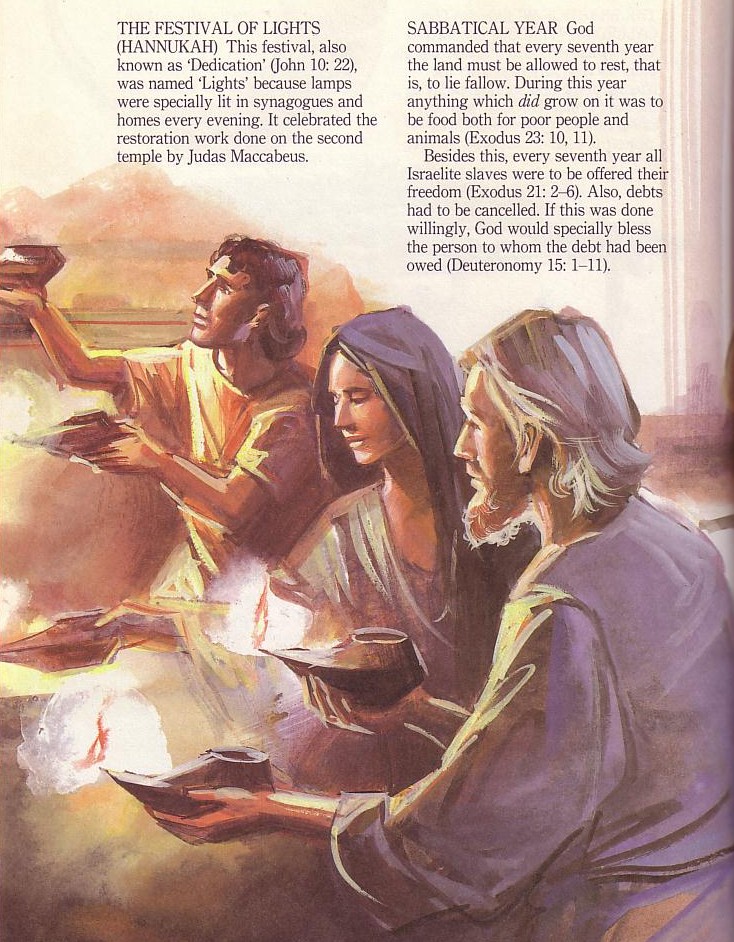 Hanukkah (Hari Raya Cahaya) memperingati kemenangan Judas Maccabeus atas Kekaisaran Seleukus di 164 SM
Tujuh (7) Kaki Dian/Menorah (Biasa)
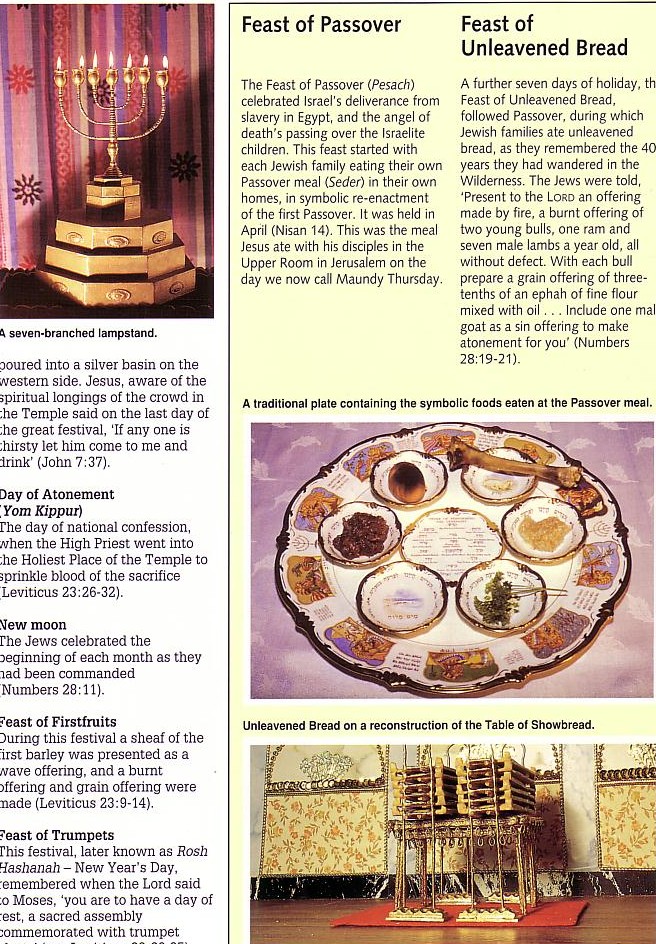 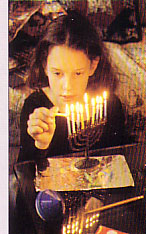 Sembilan (9)
Kaki Dian (Hanukkah)
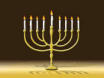 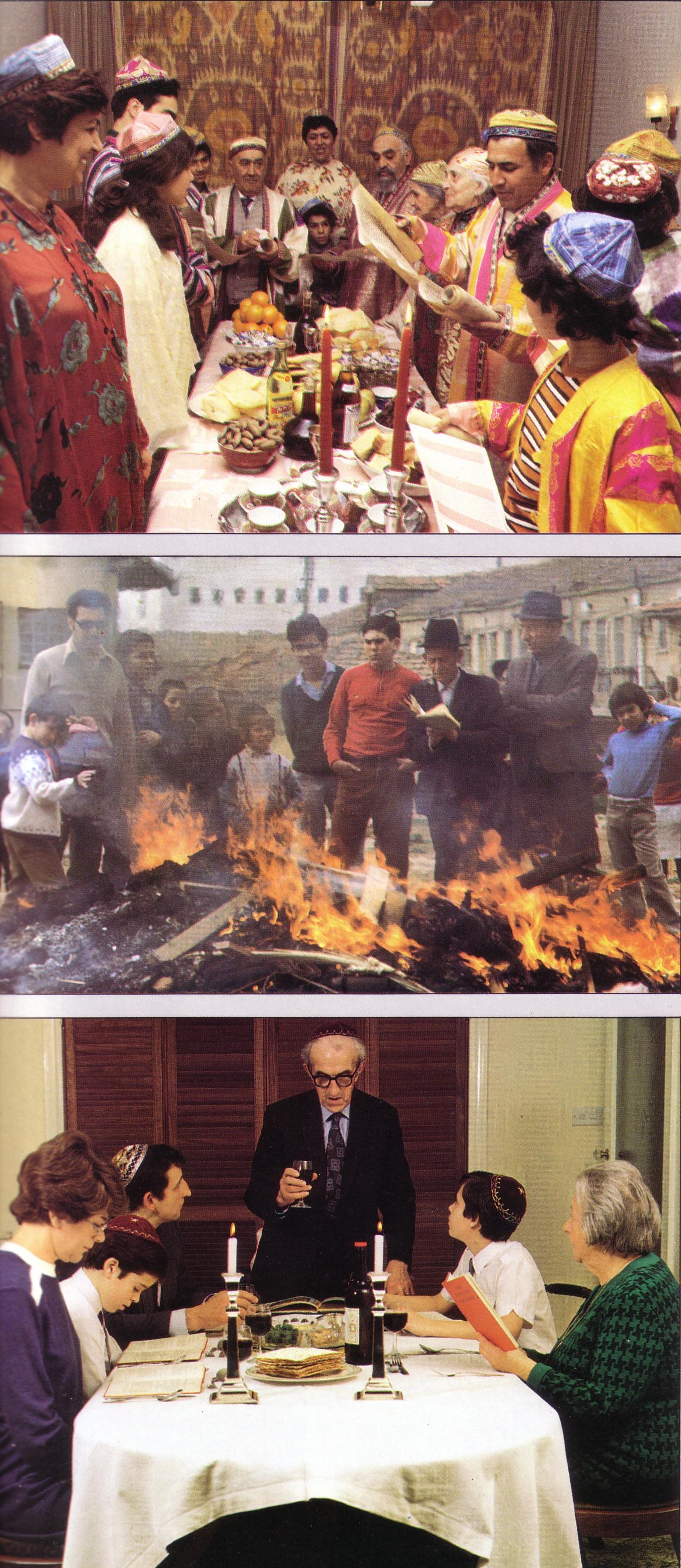 184
Purim: Undian Kemenangan
180
I. 	Bangsa Israel beristirahat untuk menjaga perjalanan rohani bersama Allah
Setiap laki-laki Yahudi menghadiri tiga perayaan setiap tahun untuk mengingat berkat-berkat yang Allah berikan dalam hidup mereka (Kel 23:14-19).
Menjaga hari Sabat adalah perintah penting dari Allah karena menandakan perjanjian Israel dengan Tuhan yang kudus (31:12-17).
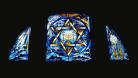 182
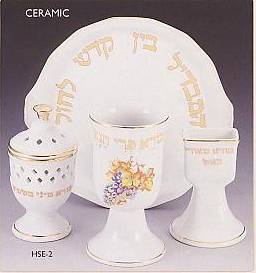 Sabat
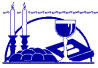 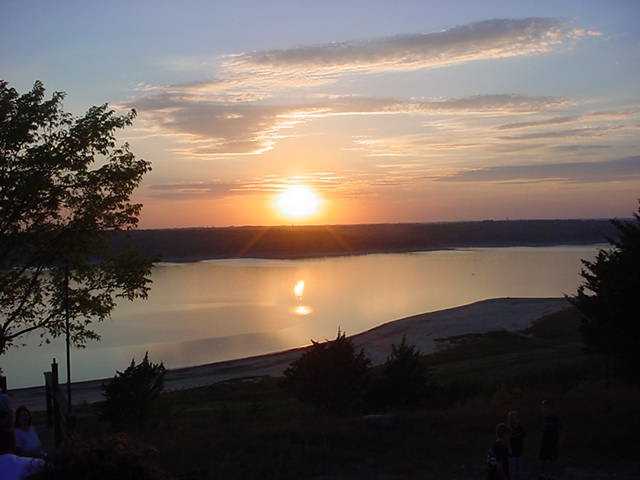 182
I. 	Bangsa Israel beristirahat untuk menjaga perjalanan rohani bersama Allah
Setiap laki-laki Yahudi menghadiri tiga perayaan setiap tahun untuk mengingat berkat-berkat yang Allah berikan dalam hidup mereka (Kel 23:14-19).
Menjaga hari Sabat adalah perintah penting dari Allah karena menandakan perjanjian Israel dengan Tuhan yang kudus (31:12-17).
Salah satu pelanggaran terhadap perhentian kudus adalah menyalakan api di hari Sabat (35:1-3).
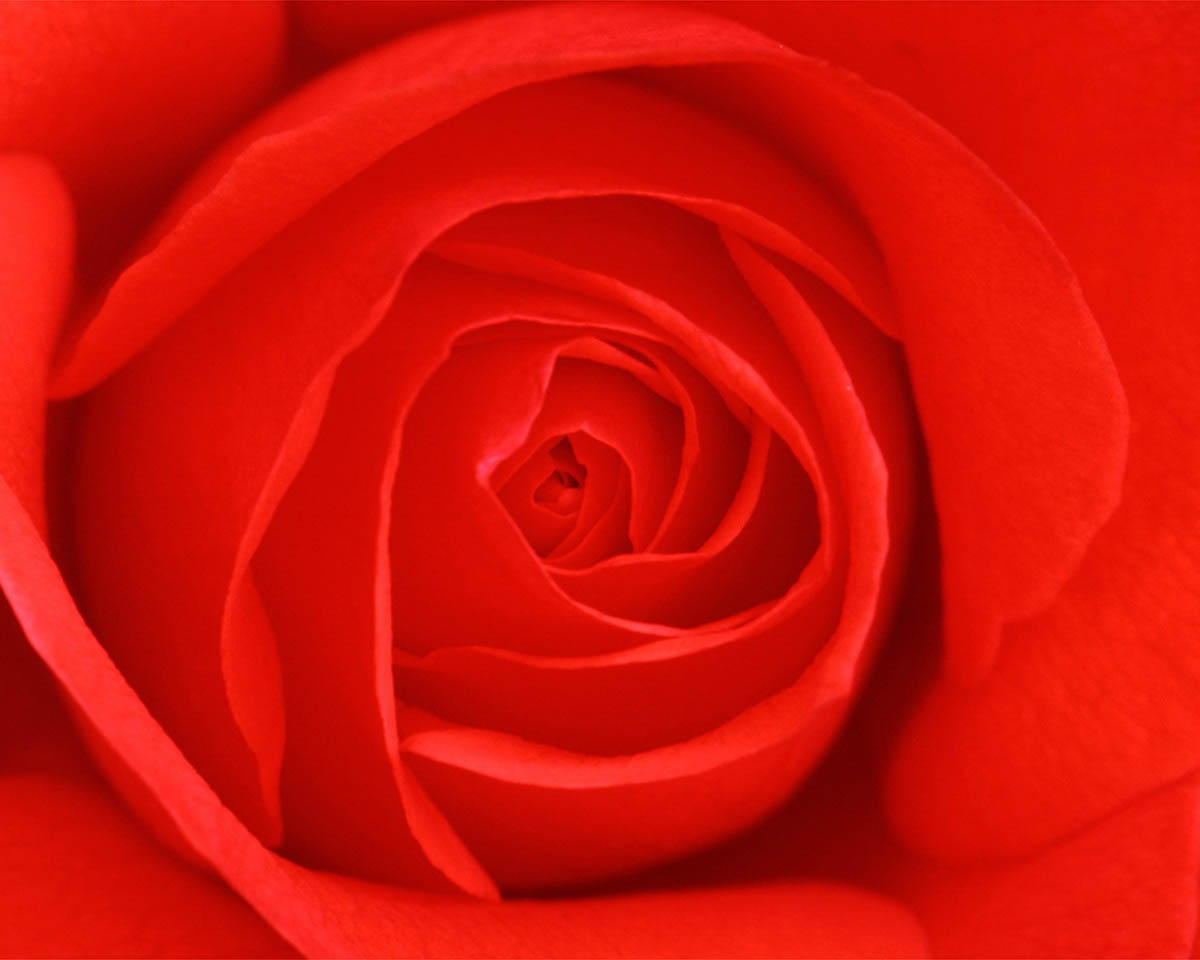 II. Kita juga membutuhkan waktu kudus untuk beristirahat dan merenungkan karya tangan Allah dalam hidup kita.
Waktu kudus?
Seperti bangsa Israel, kita butuh merayakan perhentian yang kudus setiap tahun.
Seperti bangsa Israel, kita butuh merayakan perhentian yang kudus setiap minggu.
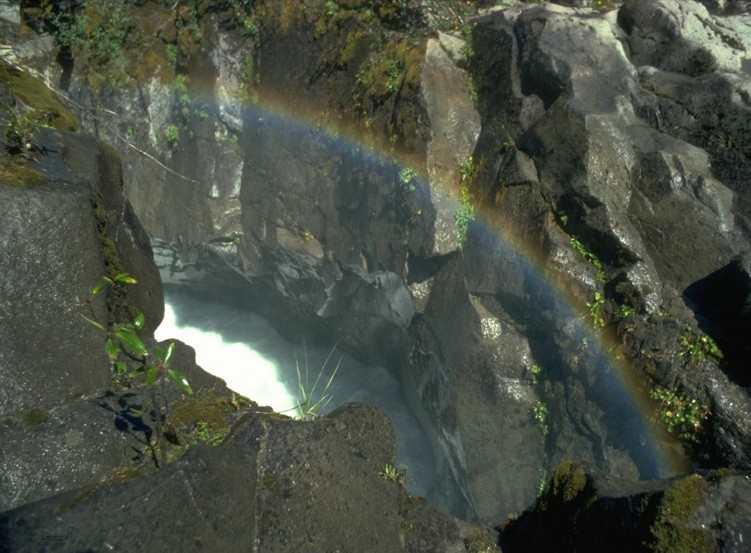 Ide Utama: Ambil waktu istirahat yang kudus!
Pertanyaan untuk Diskusi
Apa yang sebenarnya kita katakan ketika kita mengeluh bahwa kita tidak punya waktu untuk istirahat?
Bagaimana hari raya “Kristen” kita seperti Natal dapat menjadi lebih bermakna secara rohani dan lebih bersifat istirahat?
Dengan cara apa Allah berbicara pada Anda untuk menyediakan waktu kudus?
Apa saja Persamaan yang diulang melalui Hari Raya Kristiani Masa Kini?
Minggu Sengsara
Paskah
Natal
Perjamuan Kudus
Baptisan?  (Tapi hal ini hanya terjadi satu kali untuk setiap orang)
Black
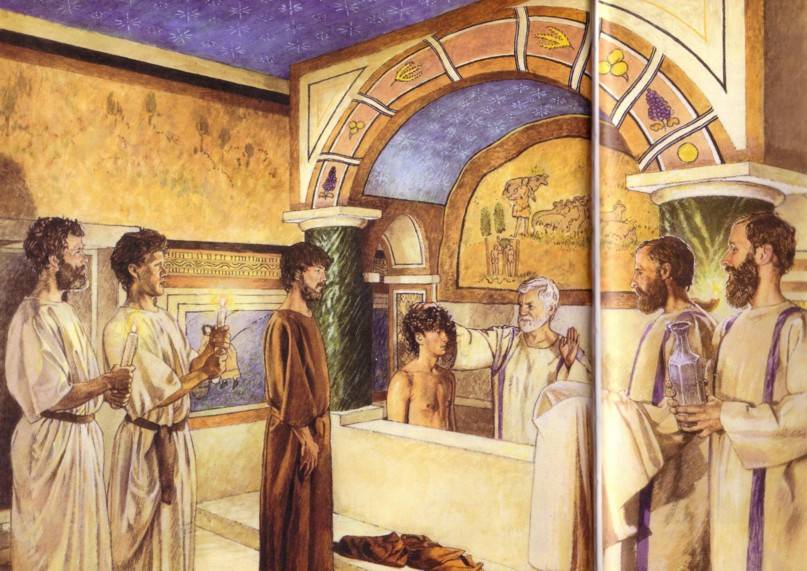 Baptisan Kristen Mula-Mula
Syarat-syarat Baptisan
Tiga tahun pengajaran 
Prosedur sampai Baptisan di hari Minggu
Kamis: Pembasuhan total
Jumat: doa puasa
Sabtu: penumpangan tangan, pengusiran roh jahat
Sabtu malam: berjaga-jaga dengan panduan
Minggu: berdoa untuk baptisan yang akan diterima, diurapi dengan minyak, ditanyai 3 pertanyaan, dibaptis telanjang (pertama anak-anak, kemudian laki-laki, kemudian perempuan)
Sikap terhadapOrang yang Tidak Dibaptis
Diperlakukan hampir sama seperti non-Kristen
Tidak berinisiatif meminta untuk dibaptis
Harus meninggalkan kebaktian di gereja sebelum Perjamuan Kudus dilakukan
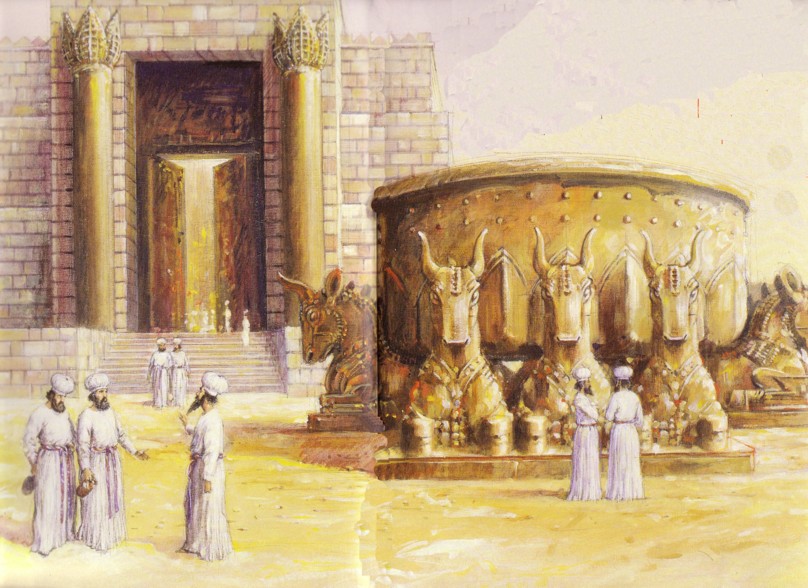 Larangan untuk mempertahan kekudusan di bejana pembasuhan
Black
Dapatkan slide ini tanpa biaya
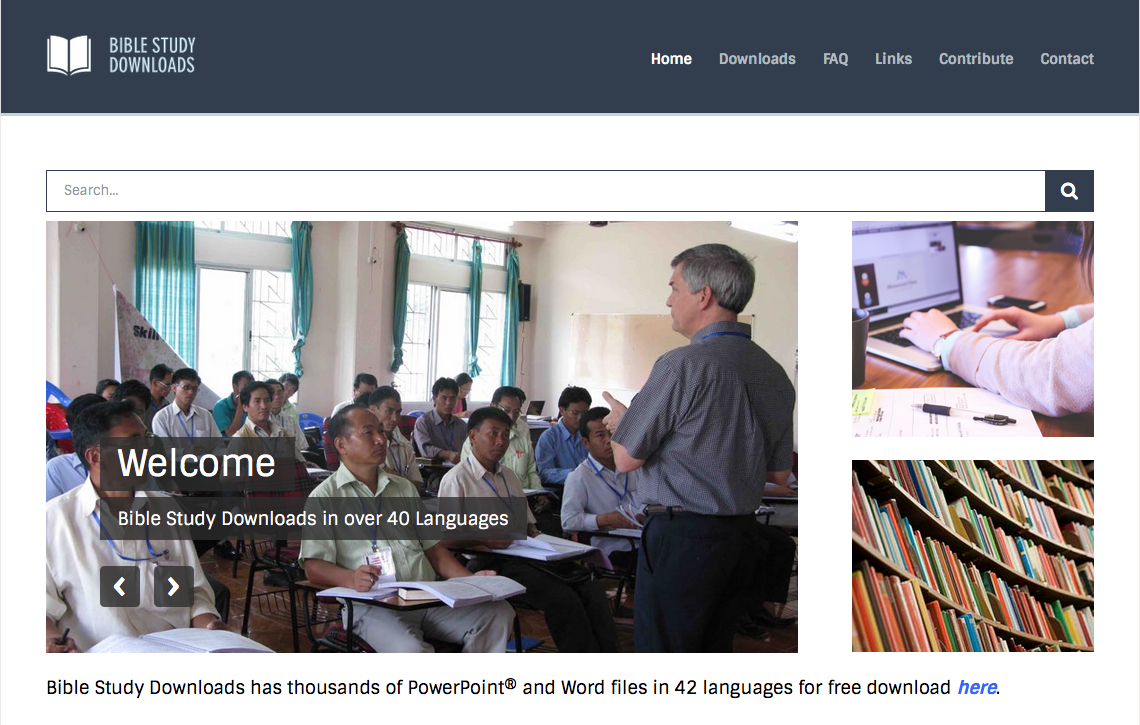 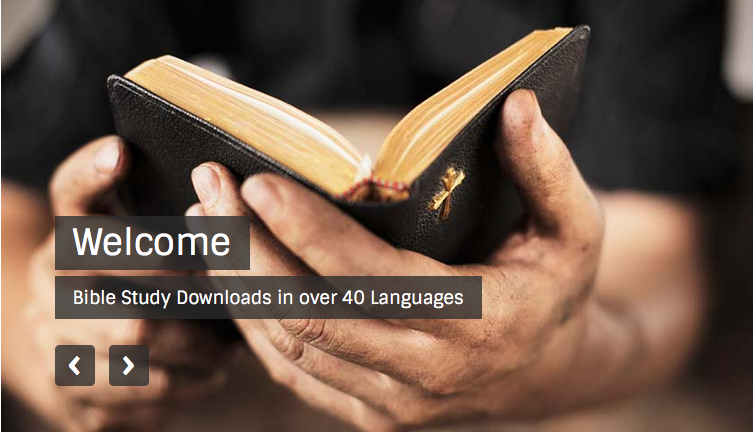 Link survey PL di BibleStudyDownloads.org
[Speaker Notes: Old Testament Survey PPT in Bahasa Indonesia]